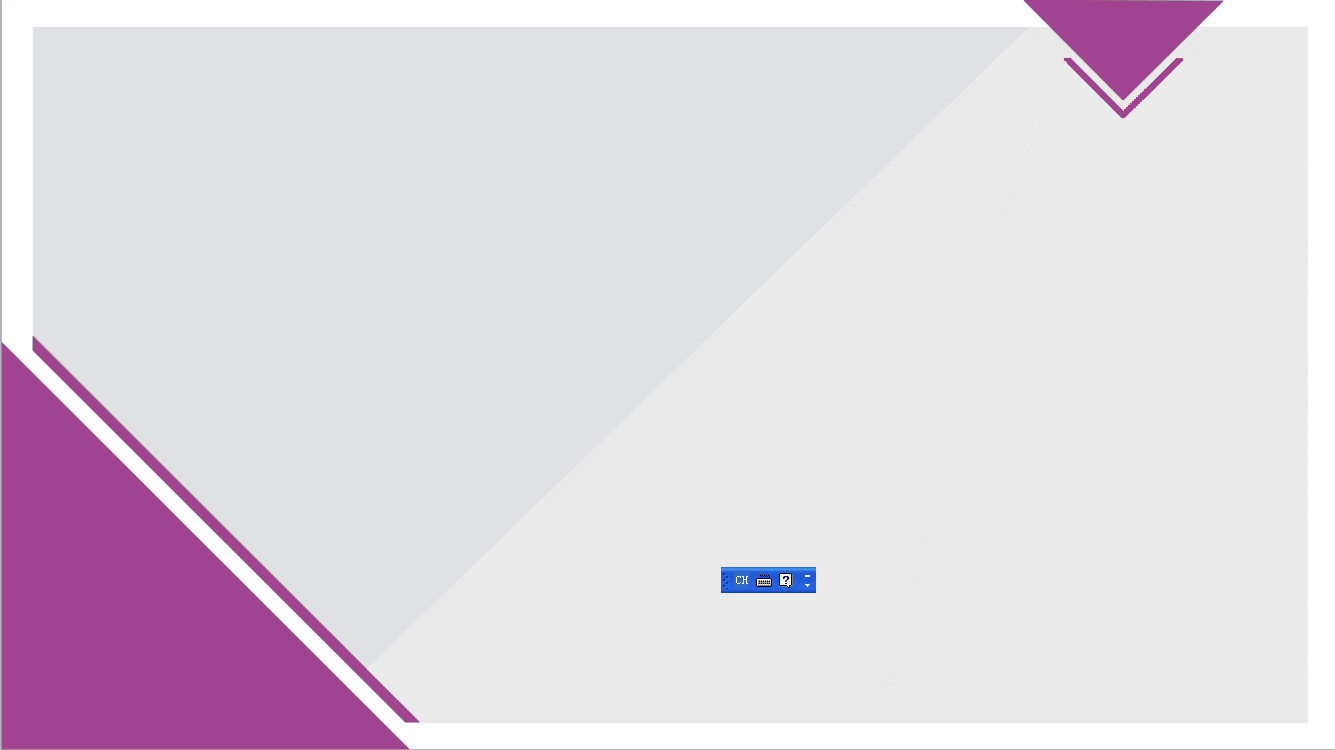 新人教版五年级数学课本下册
第四单元  分数的意义和基本性质
第一课时       最大公因数
执教教师：赖慧婷
最大公因数
八步龙山小学  赖慧婷
游戏规则：
1.(1)请学号是8的因数的同学起立并报出自己的学号。
  (2)请学号是12的的因数的同学起立并报出自己的学号。
2. 通过刚才的活动，你发现了什么？
3. 为什么学号是1，2，4的同学会起立两次呢？
8和12公有的因数是哪几个？公有的最大因数是多少？
1
8的因数
12的因数
1，2，
4，8
1，2，
4，8
1，2，3，4，6，12
1，2，3，4，6，12
8和12公有的因数是1、2、4。
12的因数
8的因数
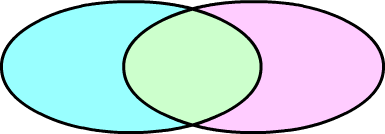 3，6，
12
1，2，4
8
1、2、4是8和12公有的因数，叫做他们的公因数。其中，4是最大的公因数，叫做它们的最大公因数。
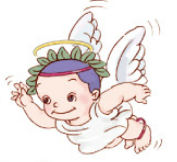 我们还可以这样表示。
怎样求18和27的最大公因数？
2
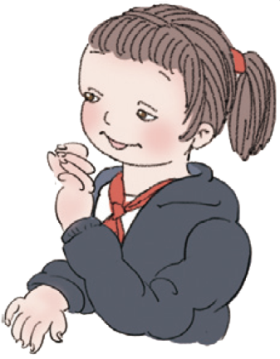 观察一下，你发现两个数的公因数和它们的最大公因数之间有什么关系？
把6和24的因数、公因数分别填写在相应的位置，再圈出它们的最大公因数。
24的因数
6的因数
1、2、3、
4、6、8、12、
24
1、2、
3、6
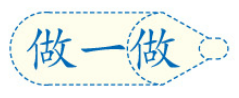 把6和24的因数、公因数分别填写在相应的位置，再圈出它们的最大公因数。
6的因数
24的因数
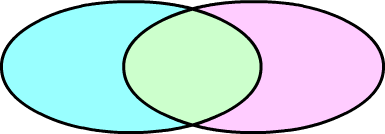 4、8、
12、24
1、2、
3、6
6和24的公因数
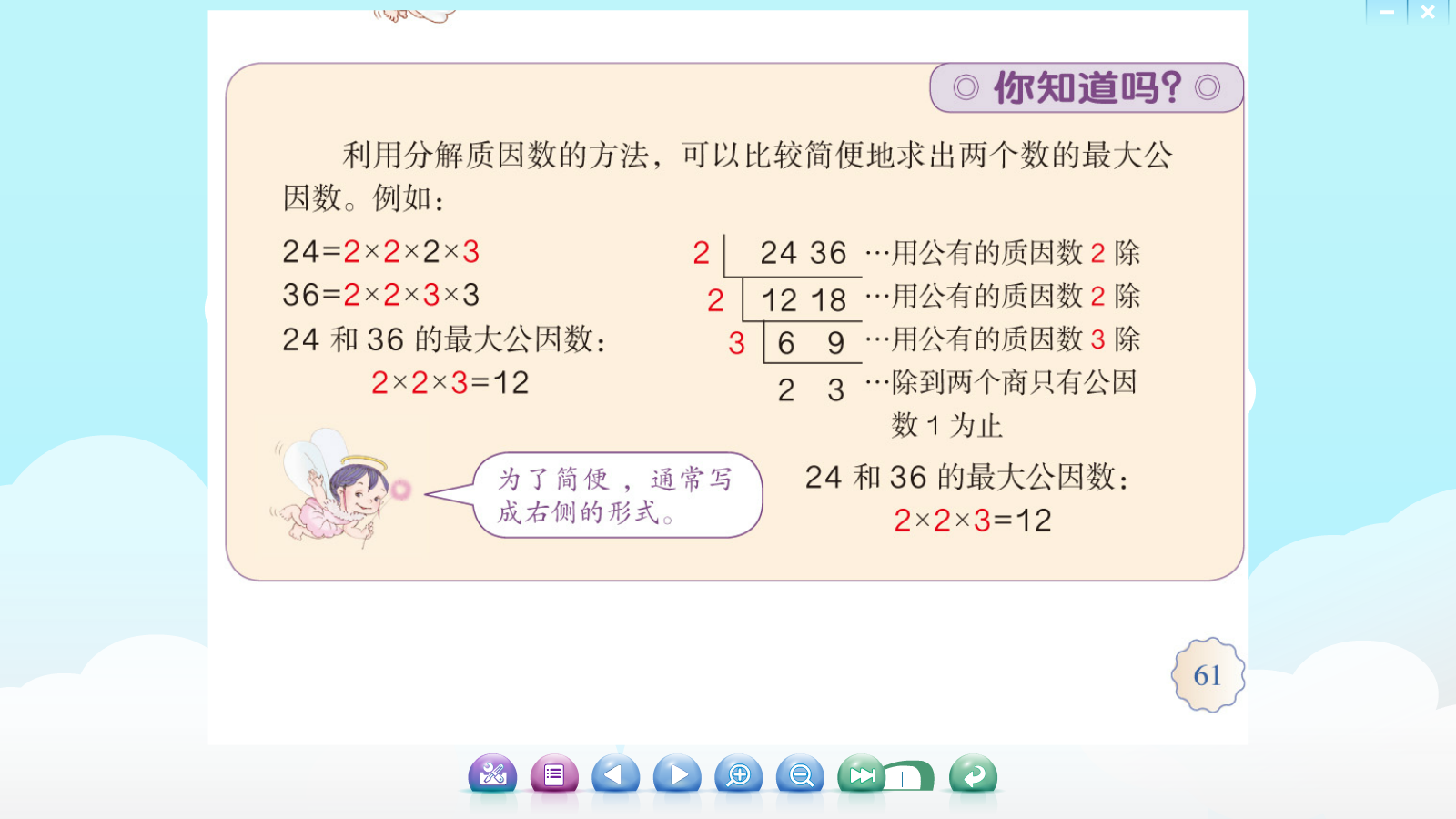 找出下面每组数的最大公因数。
6和9    15和12   42和54   30和45   99和36

5和9   34和17    16和48   15和16    13和78
（15）
（9）
（6）
（3）
（3）
（17）
（13）
（1）
（16）
（1）
125班男生有48人，女生有36人，男女生分别
站成若干排，要使每排的人数相同，每排最多
有多少人？这时男、女生分别有几排？
贺州市八步龙山小学录制2017年5月5日